Trade Creation, Trade Diversion, andthe Economics of the Second Best
Craig VanGrasstek
Trade creation: The positive change brought about by lowering barriers to imports from an efficient producer.
Trade diversion: The sometimes perverse effects that the lowering of barriers on a less efficient producer can have on a more efficient third party.
Margin of preference: The difference between the MFN tariff and the preferential rate (often equal to the MFN tariff itself).
Preference erosion: The reduction in the margins of preference brought about when the MFN tariff is cut or eliminated. 
Preference dilution: The weakening of existing preferences brought about through the proliferation of new preferential programs and agreements. 
Rules of origin: The requirements that products must meet in order to receive preferential treatment.
Key Concepts in this Session
How Effective Are Preferences?
First a question:
What do you think is the average applied MFN tariff rate of the United States?
Another question:
How big of an effect do you think duty-free treatment will have, based on that number?
Different Forms of U.S. Preferential Treatment
Let’s consider various forms of preferential treatment.
One is a free trade agreement (FTA), where the parties liberalize trade on a reciprocal (two-way) basis. The United States has been negotiating these since 1984.
Another is preferential programs, where the developed country offers preferences on an autonomous or non-reciprocal (one-way) basis:
Generalized System of Preferences (GSP) since 1975
Caribbean Basin Economic Recovery Act (CBERA) since 1984
African Growth and Opportunity Act (AGOA) since 2000
U.S. Imports from Selected Partners, 2001-2021
The compound annual rate of growth in U.S. imports from these different groups range from 1.4% to 6.6%. 
Which of these countries do we expect to have experience the highest rates of increase? 
Which have had the lowest?
The average applied U.S. MFN tariff over this period was 1.7%.
U.S. Imports from Selected Partners, 2001-2021
The Paradox of Preferences
The expectation: If MFN tariffs were high, we should expect the multiplication of preferential agreements and programs to result both in considerable creation of trade and also diversion of trade. 
The consequences of multilateral liberalization: In reality, the trade liberalization achieved from the first GATT round (1947) through the Uruguay Round (1986-1994) vastly eroded potential margins of preference. 
The consequences of discriminatory liberalization: That effect is supplemented by preference dilution via the proliferation of new preferential programs since the 1980s, and new agreements since the 1990s.
Average U.S. MFN Tariffs, 1935-2020
On Dutiable Imports
Tariff preferences would obviously have been more significant in past generations, but did not begin to be a major part of U.S. policy until the mid-1970s (when the GSP begins) or the mid-1980s (when FTAs become important).
On All Imports
Weighted Mean Applied MFN Tariffs on All Goods, 1994 & 2020
One consequence of this near-universal liberalization is that it should reduce margins of preference and thus the impact of any preferential access.
Source: World Bank data at https://data.worldbank.org/indicator/TM.TAX.MRCH.WM.FN.ZS.
A Hypothetical Example ofTrade Creation and Trade Diversion
Unit Cost of Widgets Sold in the United StatesPrior to FTA Negotiations
CIF Value
Unit Cost of Widgets Sold in the United StatesPrior to FTA Negotiations
Note that the U.S. tariff is on the ex-factory price, not the CIF price, and thus does not include shipping. Canada and Mexico use the FOB value; most other countries use CIF.
What happens when the least-competitive country concludes an FTA that places the most competitive country at a disadvantage?
Unit Cost of Widgets Sold in the United States Prior to FTA Negotiations
Considered in the abstract (i.e., not counting tariffs and shipping), which of these countries is the most competitive in the production of widgets?
Which country is least competitive?
Unit Cost of Widgets Sold in the United States After the U.S.-Canada FTA Enters into Effect
Unit Cost of Widgets Sold in the United States After the U.S.-Canada FTA Enters into Effect
Will this bilateral agreement create trade, in the sense of shifting some sales from less-efficient domestic producers to more-efficient foreign producers?
Unit Cost of Widgets Sold in the United States After the U.S.-Canada FTA Enters into Effect
Will this bilateral agreement divert trade, in the sense of shifting some sales from one more-efficient foreign producer to another, less-efficient foreign producer?
Unit Cost of Widgets Sold in the United States After the NAFTA Enters into Effect
In reality, the average U.S. MFN tariff is less than 2%. What does this imply regarding the utility of trade preferences as a stimulus to trade (and as a tool of foreign economic policy)?
What is the least realistic element of this illustration — that is, which number in this table deviates most from what we find in the real world?
Average MFN Tariffs on the Leading Products in Total U.S. Imports
A Real-World Example ofTrade Creation and Trade Diversion
Let us consider the case of HTS item 6115.96.90.20, Socks and other hosiery, etc., knitted or crocheted, of synthetic fibers, containing less than 23% by weight of wool or fine animal hair.
We will call this “Certain knit socks.”
We will assume, for the sake of simplicity, that there are few or no qualitative differences in this product.
Imports from China are subject to the MFN tariff, while imports from El Salvador enter duty-free under CAFTA (provided that they meet the agreement’s rules of origin).
U.S. Imports of Certain Knit Socks from
China (MFN) and El Salvador (CAFTA)
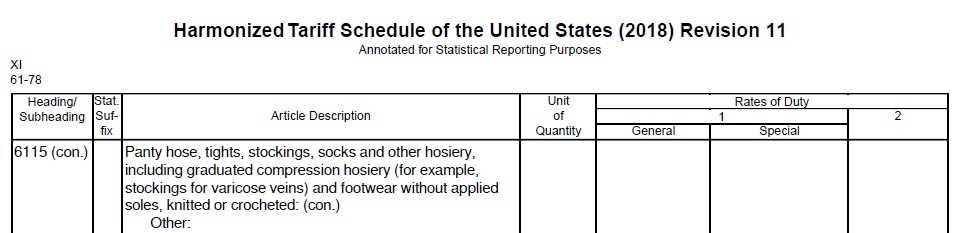 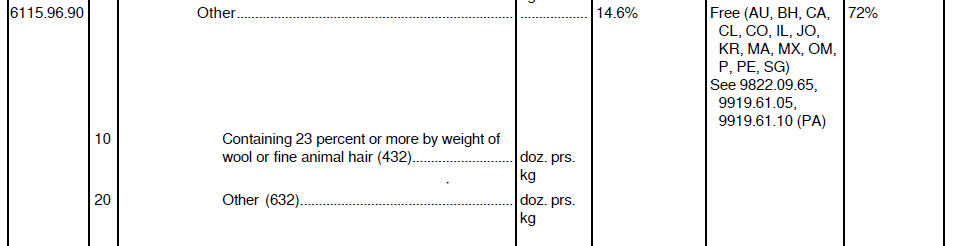 A quick vocabulary quiz:
Suppose that the Doha Round revived and the United States agreed to cut this tariff in half. What would we call the effect on El Salvador?
Suppose alternatively that the United States reached an FTA with China. What effect would that have on El Salvador?
Unit Cost of Certain Knit Socks in the United States
Measured in actual export prices, the Salvadoran socks are 49% more expensive than the Chinese product.
The landed, duty-paid price is only 28% higher.
Caveat: We cannot really know from these data whether the products actually are more or less fungible.
Unit Cost of Certain Knit Socks in the United States
The MFN tariff would need to be greater than $2.25 per pair (i.e., 48% of the cost of the Chinese product) in order for the landed, duty-paid price of the Chinese socks to be greater than those of the Salvadoran socks. That is lower than the 72% non-MFN rate (i.e., Hawley-Smoot), but more than three times greater than the current MFN rate.
Let us assume that the products actually in fact fungible, and that the unit prices and shipping costs are fixed. What would have to change, and to what degree, in order for the Salvadoran product to enjoy an advantage over the Chinese product in the U.S. market?
Unit Cost of Certain Knit Socks in the United States
Chinese elastomeric yarns (HTS item 6004.10) cost $5.18/kilo in 2017, versus $19.87/kilo for U.S. exports to El Salvador.
But is there in fact a way to change the production costs in El Salvador? Is there a factor we have not yet considered?
Do Rules of Origin Merely Police FTAs or Deliberately Exacerbate Trade Diversion?
Preferential ROOs are necessary because an agreement’s purpose will be undone if duty-free treatment were automatically extended to all imports coming from the partner country, thus inviting transshipment.
The problem arises in balancing this necessary policing of the agreement against two other objectives that may exacerbate trade diversion: 
Restrictive rules of origin: Manipulate the rules to make preferential treatment conditional on the incorporation of materials from our country.
Captive markets: Setting other rules that limit or prohibit a country’s future reduction of its MFN tariffs or the negotiation of FTAs with third countries:
Closed regionalism (customs unions that are exclusive)
Pledges against MFN tariff reductions (e.g., the NAFTA color TV deal)
The USMCA rule on FTAs with non-market economies
In which industry do you think the negotiations over an FTA’s rules of origin tend to receive the most attention?
How Discrimination May Be Deliberately Exacerbated
Fiber-forward: All of the materials of the finished product must originate in one or more of the FTA countries, starting from the raw fibers (e.g., cotton).
Yarn-forward: The fibers may come from anywhere, but the yarn must be spun in the FTA partner countries.
Fabric-forward: The yarn may come from anywhere, but the fabric must be made (and cut, sewn, etc.) in the FTA partner countries.
The choice among these three levels depends on where a specific program or agreement fits in a country’s commercial or foreign policies. Those initiatives that are treated as complements to foreign aid (on the principle of “trade, not aid”) may be even more liberal than fabric-forward, and allow the poorer partner country to source its fabric anywhere. Those that are intended to create captive markets for the richer country’s textile industry may be based on yarn- or even fiber-forward principles (with some negotiated exceptions).
CAFTA-DR’s ROOS are yarn-forward.
Three Levels for Apparel Rules of Origin
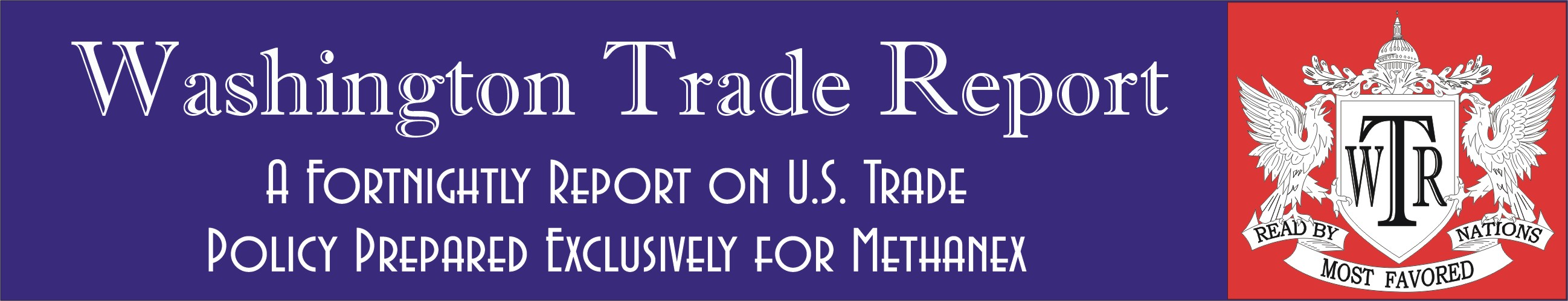